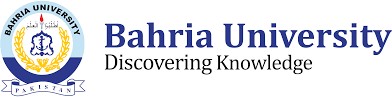 +
Computer Architecture and  Logic Design (CALD)
Lecture 16
Design Process of  Synchronous Sequential  Circuits
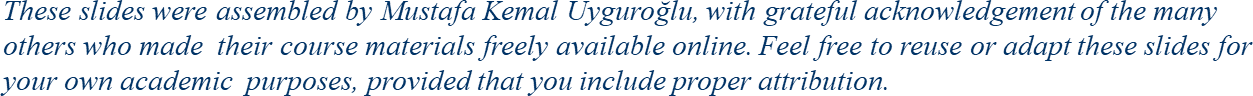 Design Procedure
Design Procedure for sequential circuit
The word description of the circuit behavior to get a state diagram;
State reduction if necessary;
Assign binary values to the states;
Obtain the binary-coded state table;
Choose the type of flip-flops;
Derive the simplified flip-flop input equations and output equations;
Draw the logic diagram;
Eastern Mediterranean University
+
Design of Clocked Sequential Circuits
Example:
Detect 3 or more consecutive 1’s
1
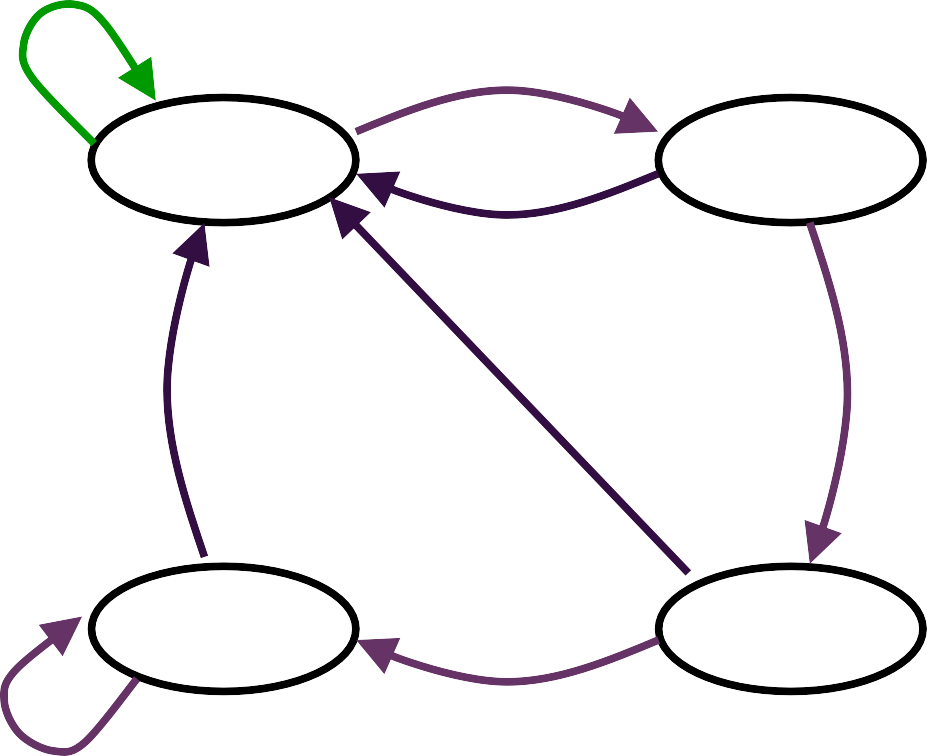 0
S0 / 0
S1 / 0
0
0
1
0
S3 / 1
S2 / 0
1
1
Eastern Mediterranean University
+
Design of Clocked Sequential Circuits
Example:
Detect 3 or more consecutive 1’s
1
0
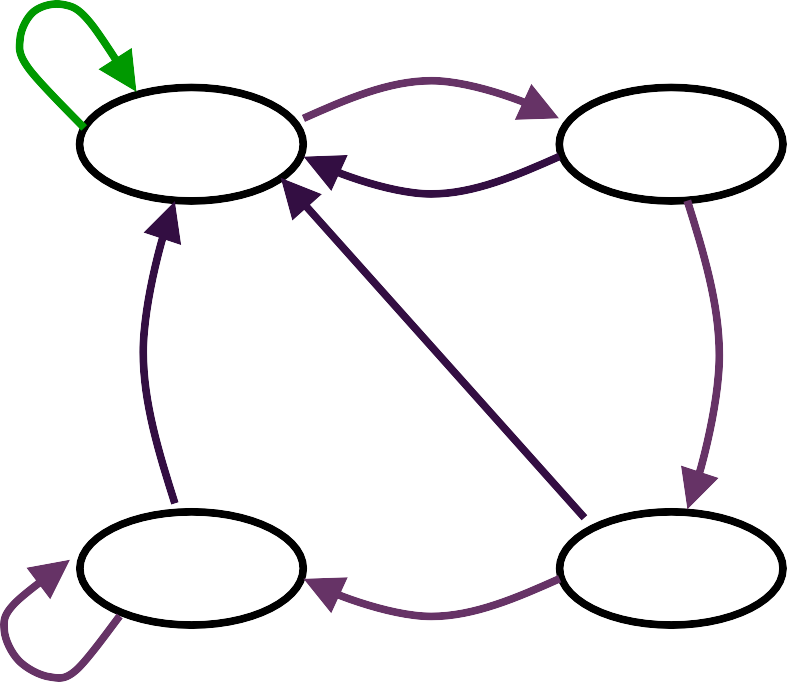 S0 / 0
S1 / 0
0
0
1
0
S	/ 1
S	/ 0
3
2
1
1
Eastern Mediterranean University
+
Design of Clocked Sequential Circuits
Example:
Detect 3 or more consecutive 1’s
Synthesis using D Flip-Flops
A(t+1) = DA (A, B, x)
= ∑ (3, 5, 7)
B(t+1) = DB (A, B, x)
= ∑ (1, 5, 7)
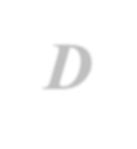 y (A, B, x) = ∑ (6, 7)
Eastern Mediterranean University
+
Design of Clocked Sequential Circuits
with D F.F.
Example:
Detect 3 or more consecutive 1’s
Synthesis using D Flip-Flops
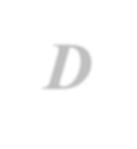 DA (A, B, x) = ∑ (3, 5, 7)
= A x + B x  DB (A, B, x) = ∑ (1, 5, 7)
= A x + B’ x
y (A, B, x) = ∑ (6, 7)
B
B
B
= A B
Eastern Mediterranean University
+
Design of Clocked Sequential
Circuits with D F.F.
Example:
Detect 3 or more consecutive 1’s
Synthesis using D Flip-Flops
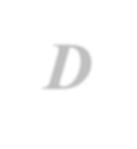 DA = A x + B x  DB  = A x + B’ x  y = A B
A
D	Q
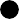 x
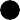 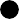 Q
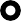 y
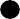 B
D	Q
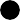 CLK
Q
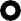 Eastern Mediterranean University
+
Flip-Flop Excitation Tables
0 0 (No change)
1 (Reset)
0 (Set)
1 1 (Toggle)
1 (Reset)
1 (Toggle)
0 (No change)
0 (Set)
Eastern Mediterranean University
+
Design of Clocked Sequential
Circuits with JK F.F.
Example:
Detect 3 or more consecutive 1’s
Synthesis using JK F.F.
JA (A, B, x)	= ∑ (3)
dJA (A, B, x) = ∑ (4,5,6,7)
KA (A, B, x)	= ∑ (4, 6)
dKA (A, B, x) = ∑ (0,1,2,3)
JB (A, B, x)	= ∑ (1, 5)
dJB (A, B, x) = ∑ (2,3,6,7)
KB (A, B, x)	= ∑ (2, 3, 6)
dKB (A, B, x) = ∑ (0,1,4,5)
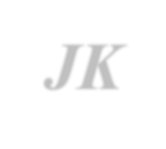 Eastern Mediterranean University
+
Design of Clocked Sequential
Circuits with JK F.F.
Example:
Detect 3 or more consecutive 1’s
Synthesis using JK Flip-Flops
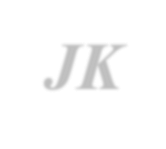 JA = B x  JB = x
KA = x’
KB = A’ + x’
B
B
A
J	Q
B
B
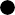 K	Q
x
y
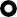 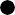 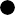 B
J	Q
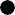 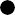 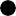 K	Q
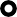 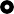 CLK
Ea
stern Mediterranean University
+
Design of Clocked Sequential
Circuits with T F.F.
Example:
Detect 3 or more consecutive 1’s


Synthesis using T Flip-Flops
TA (A, B, x)	= ∑ (3, 4, 6)
TB (A, B, x)	= ∑ (1, 2, 3, 5, 6)
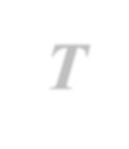 Eastern Mediterranean University
+
Design of Clocked Sequential
Circuits with T F.F.
Example:
Detect 3 or more consecutive 1’s
Synthesis using T Flip-Flops
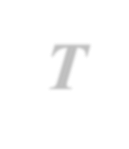 TA = A x’ + A’ B x  TB = A’ B + B  x
A
T	Q
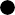 x
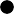 Q
y
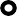 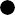 B
B
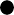 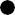 B
T	Q
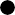 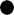 Q


CLK
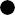 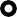 Eastern Mediterranean University